г. Петропавловск-Камчатский
В единстве с природой!
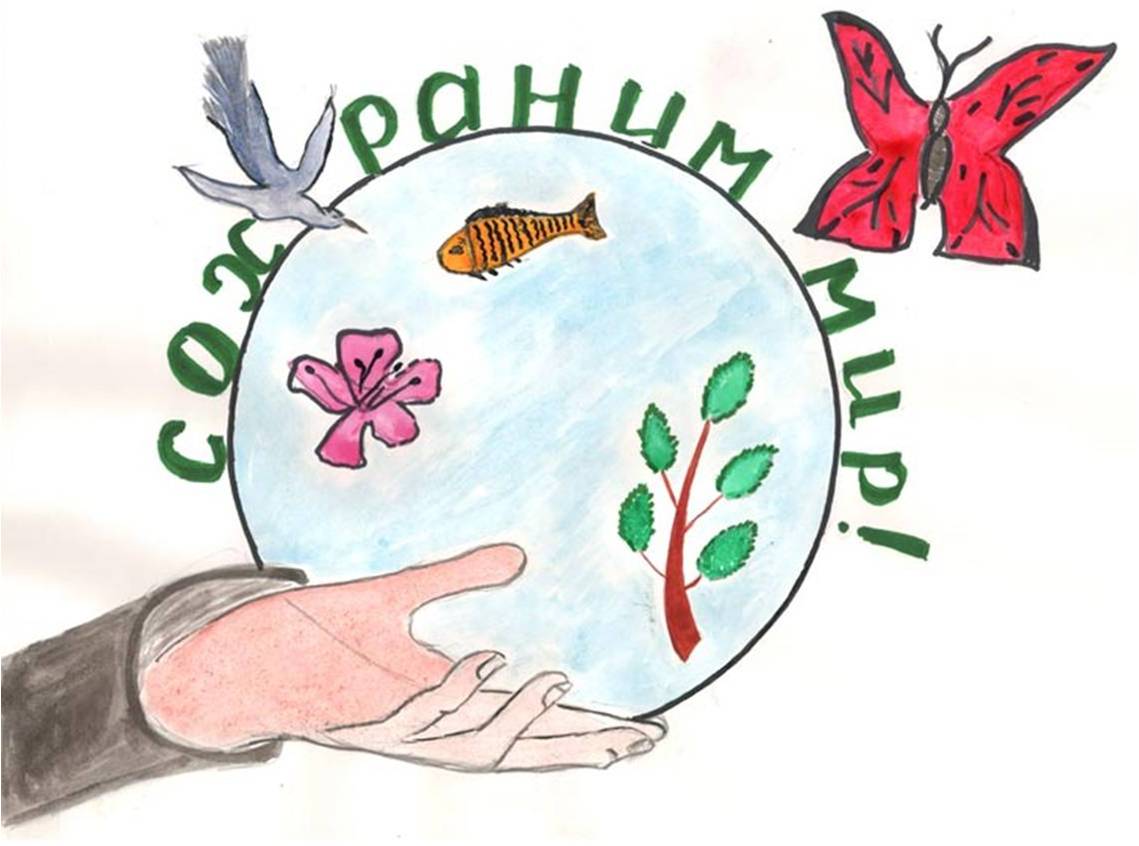 МАОУ «Средняя школа № 36» Петропавловск-Камчатского городского округа
Класс: 3 «Г»
Классный руководитель:
 Глухович Маргарита Владимировна
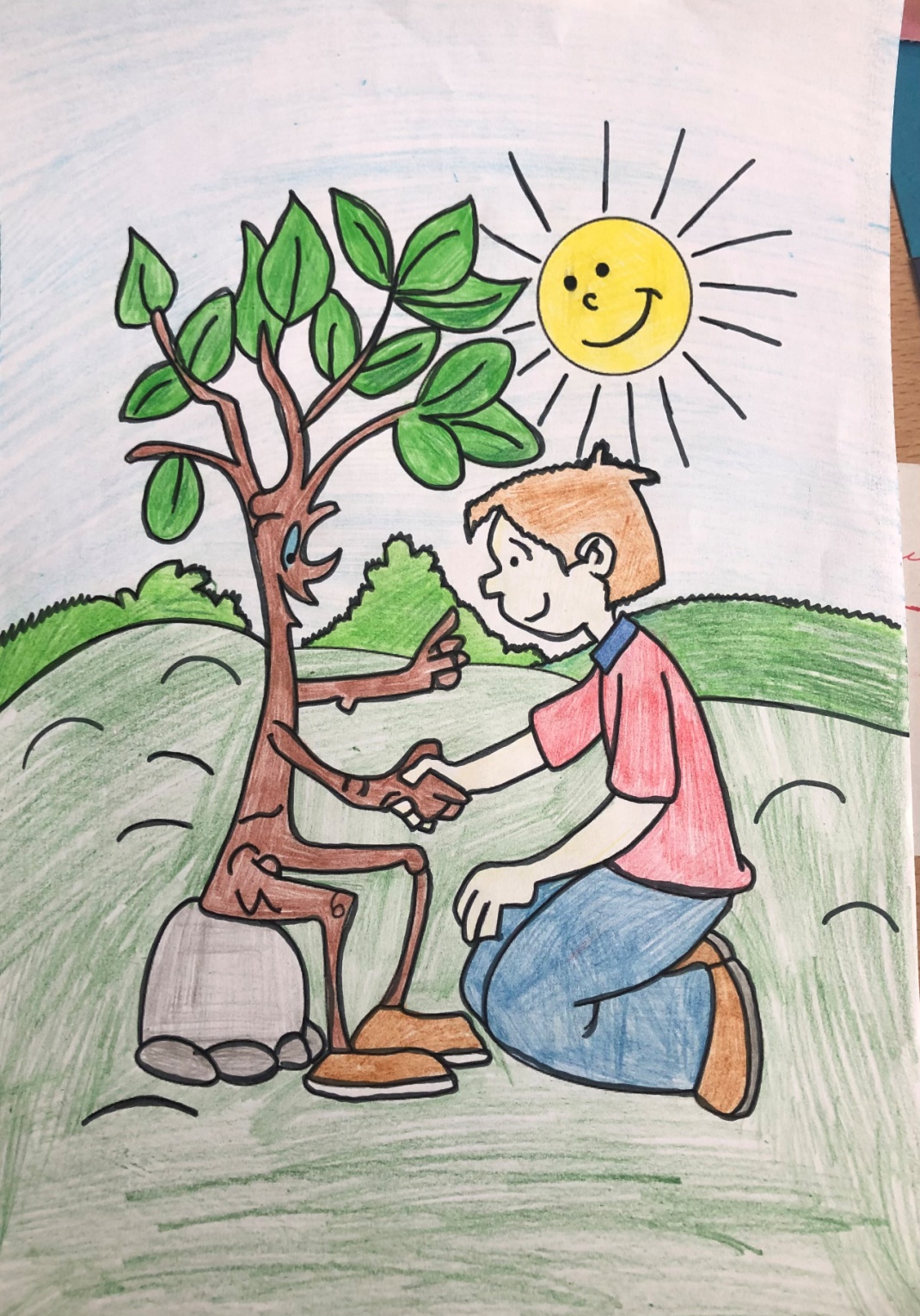 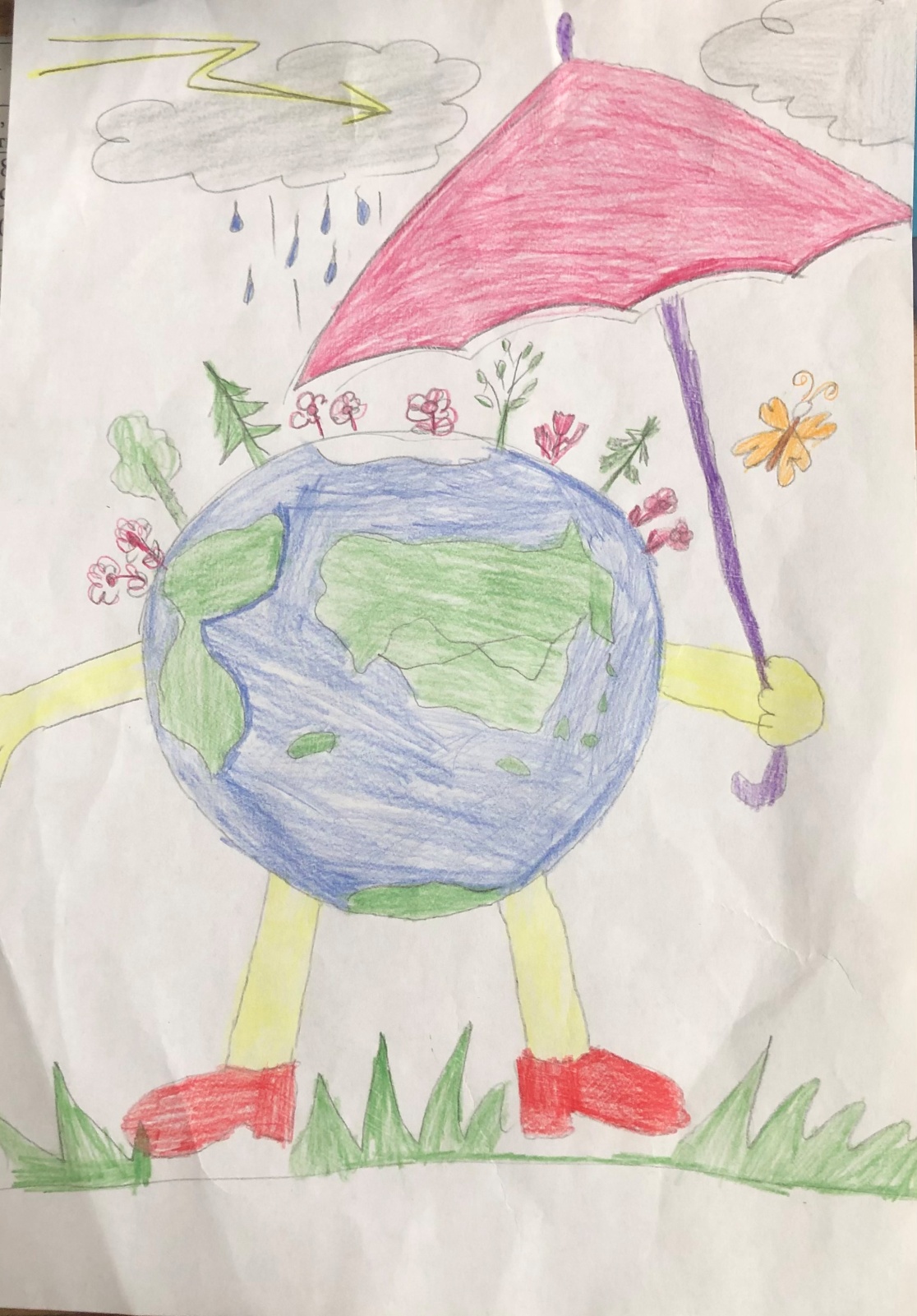 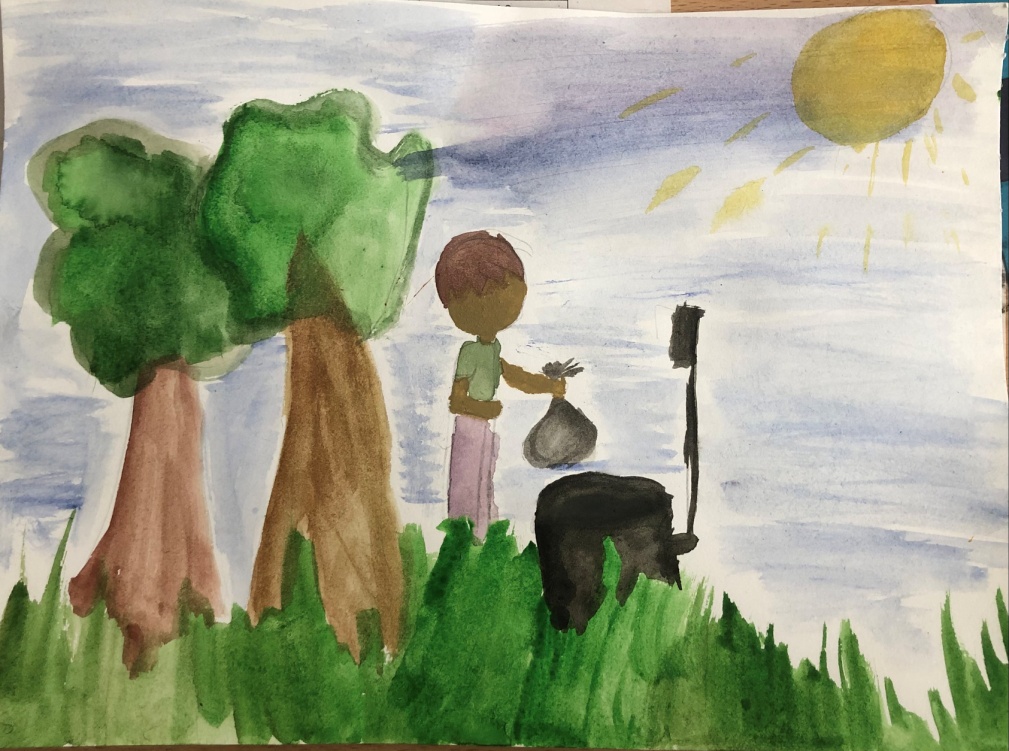 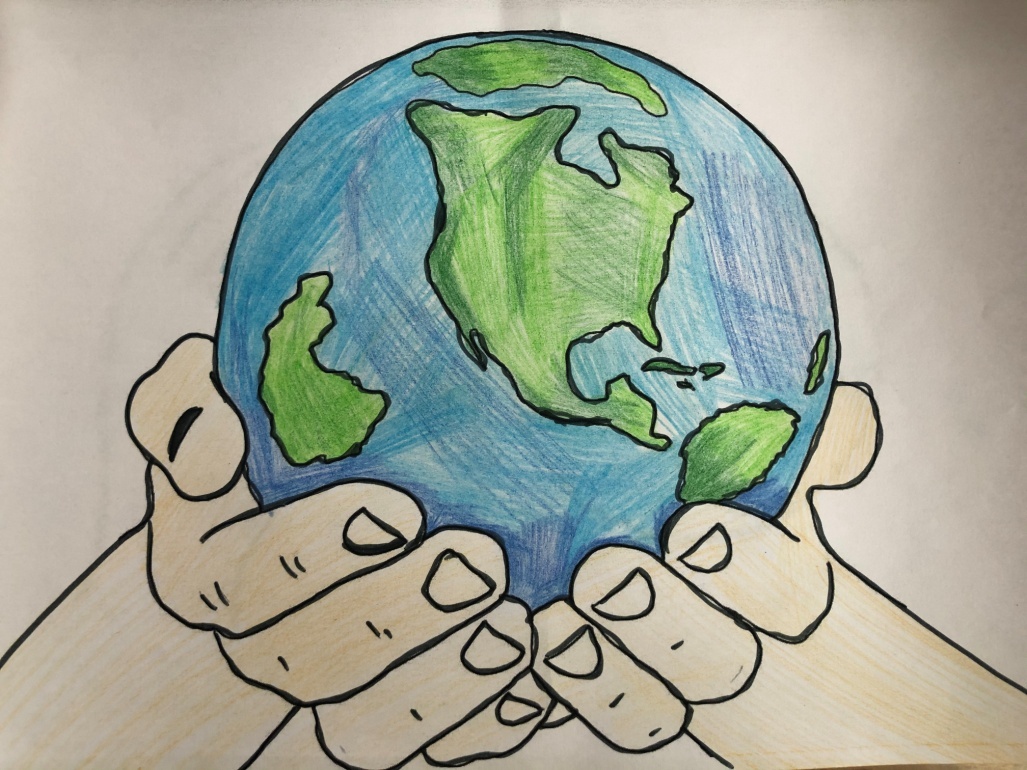 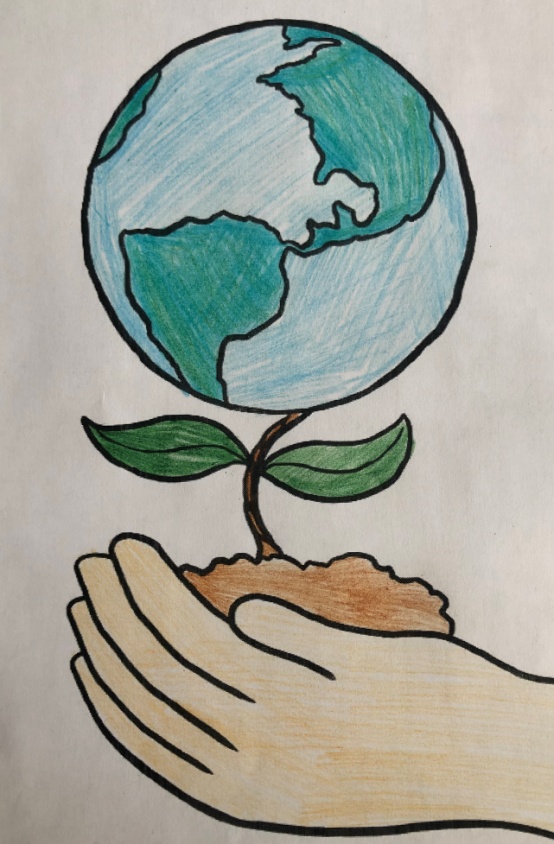 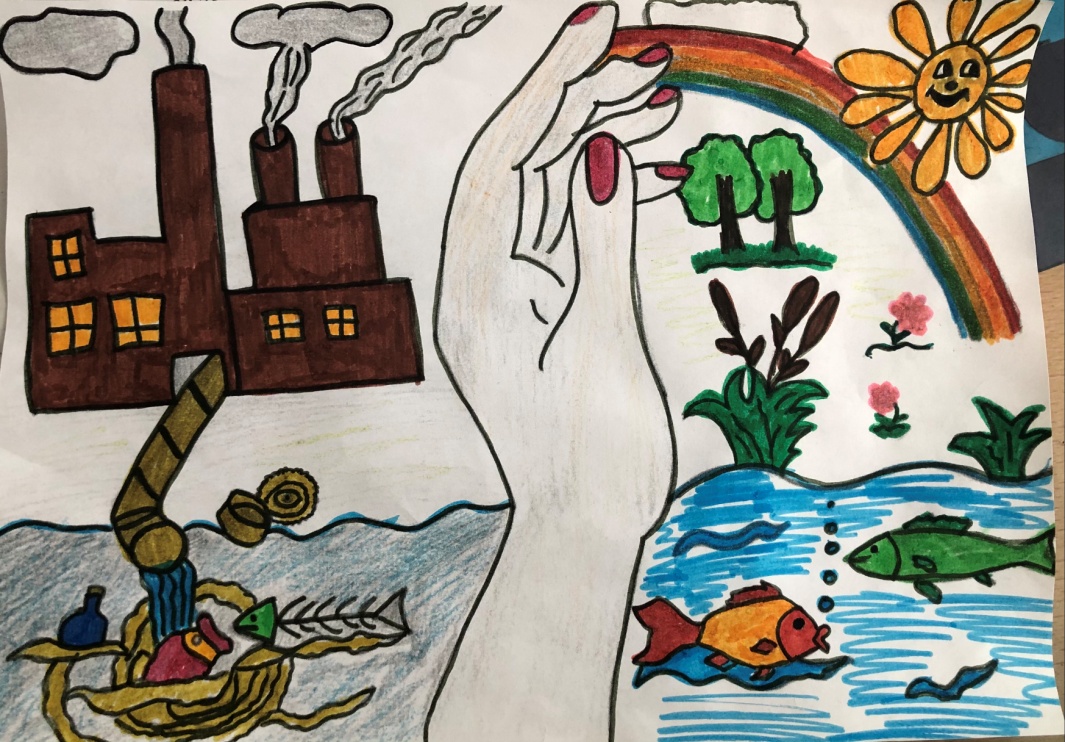 Экологический знак!
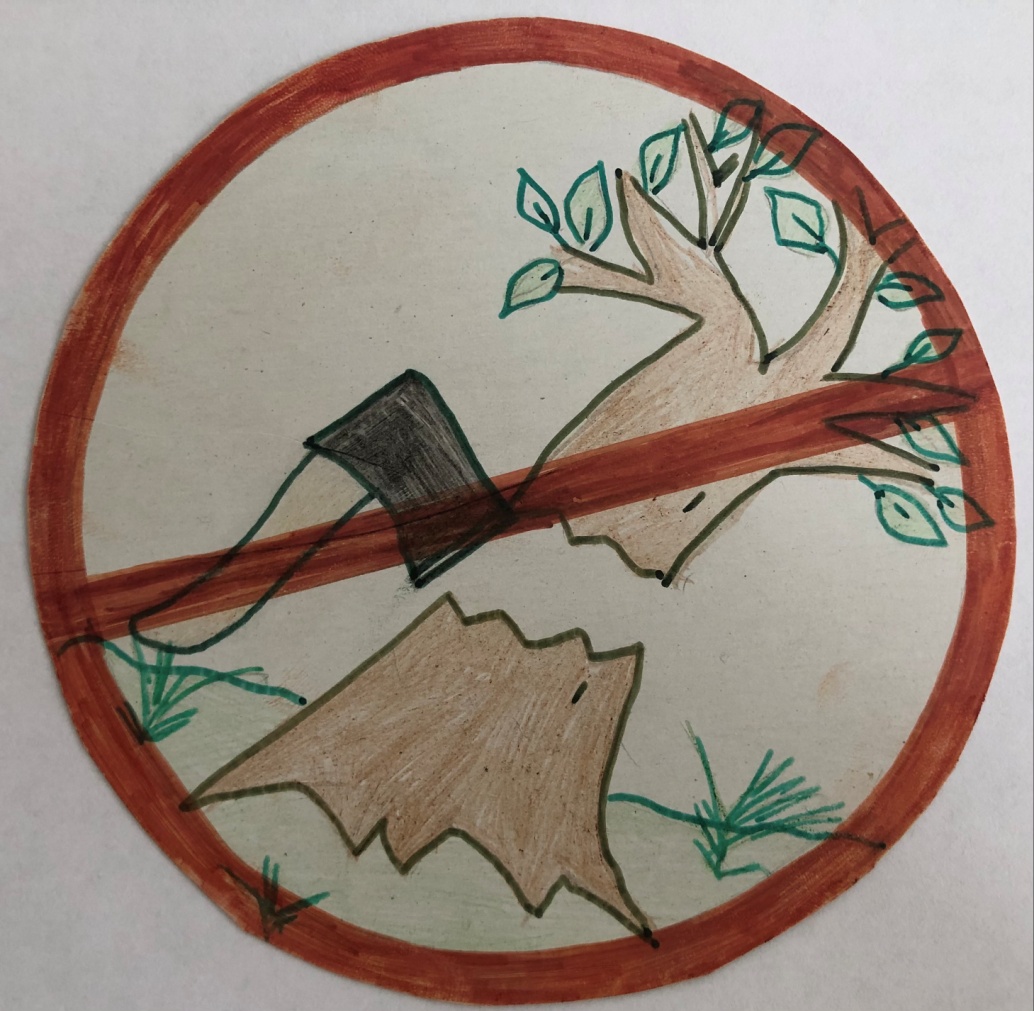 «Нельзя оставлять горящий костёр!»
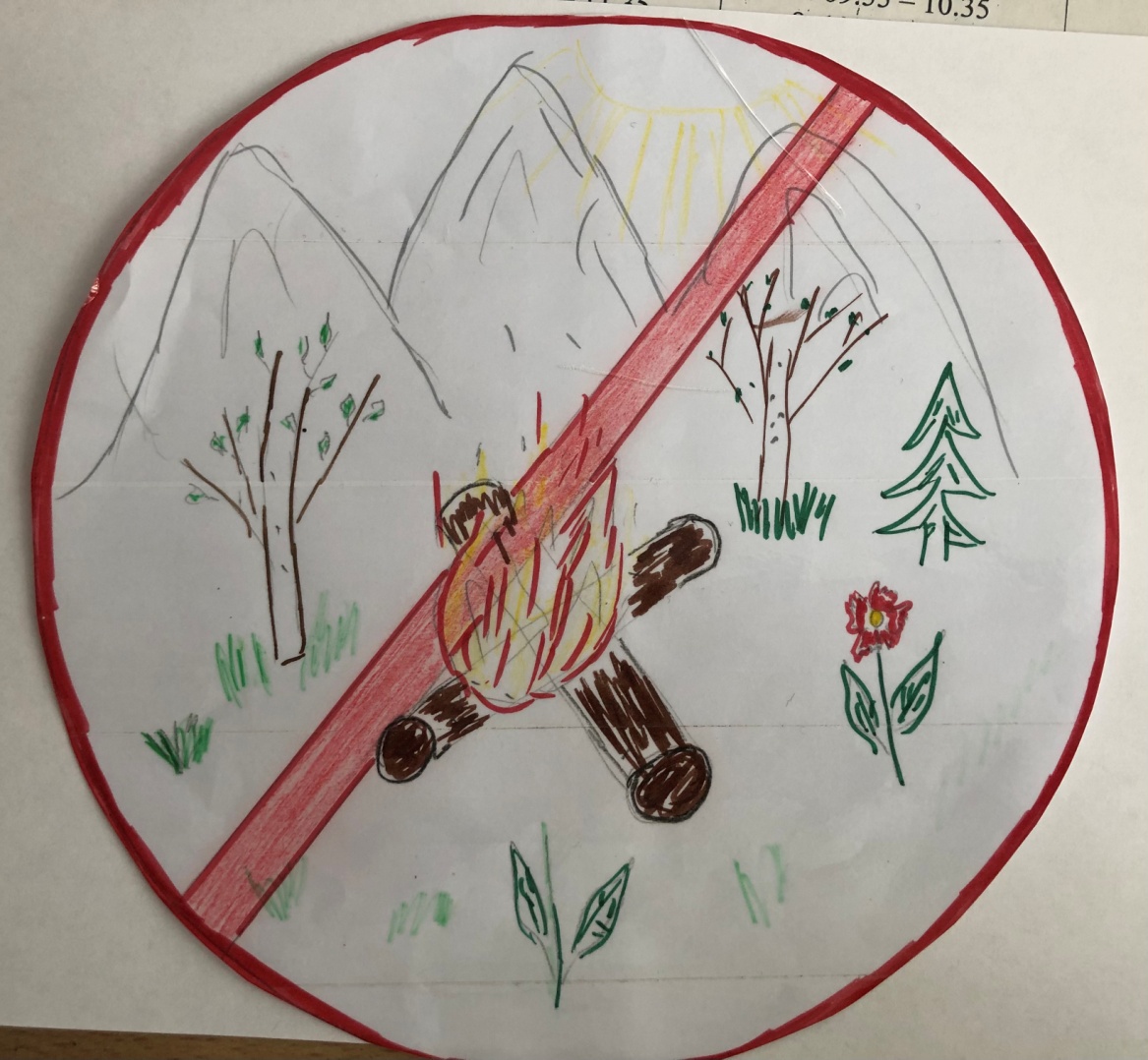 «Нельзя вырубать деревья в лесу!»
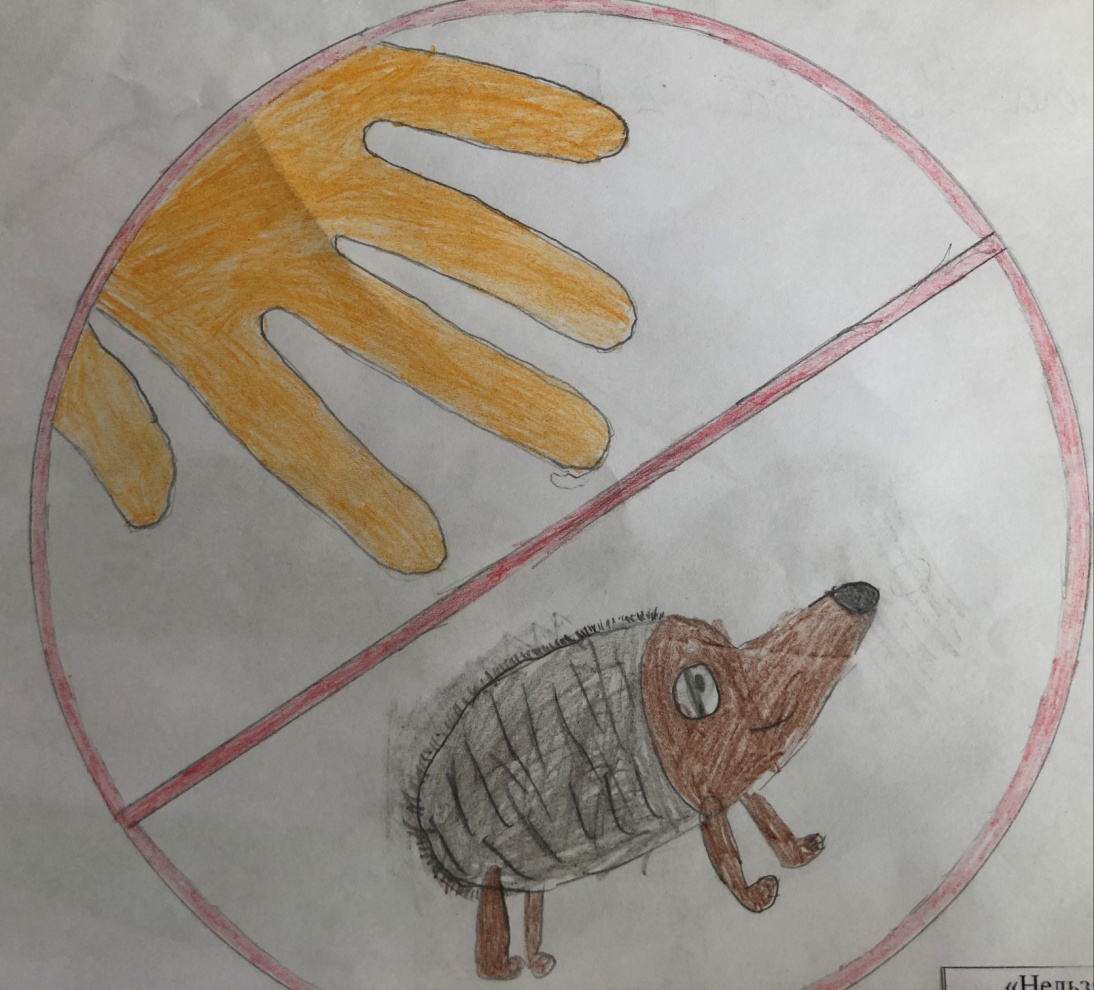 «Не наступай на ежей!»
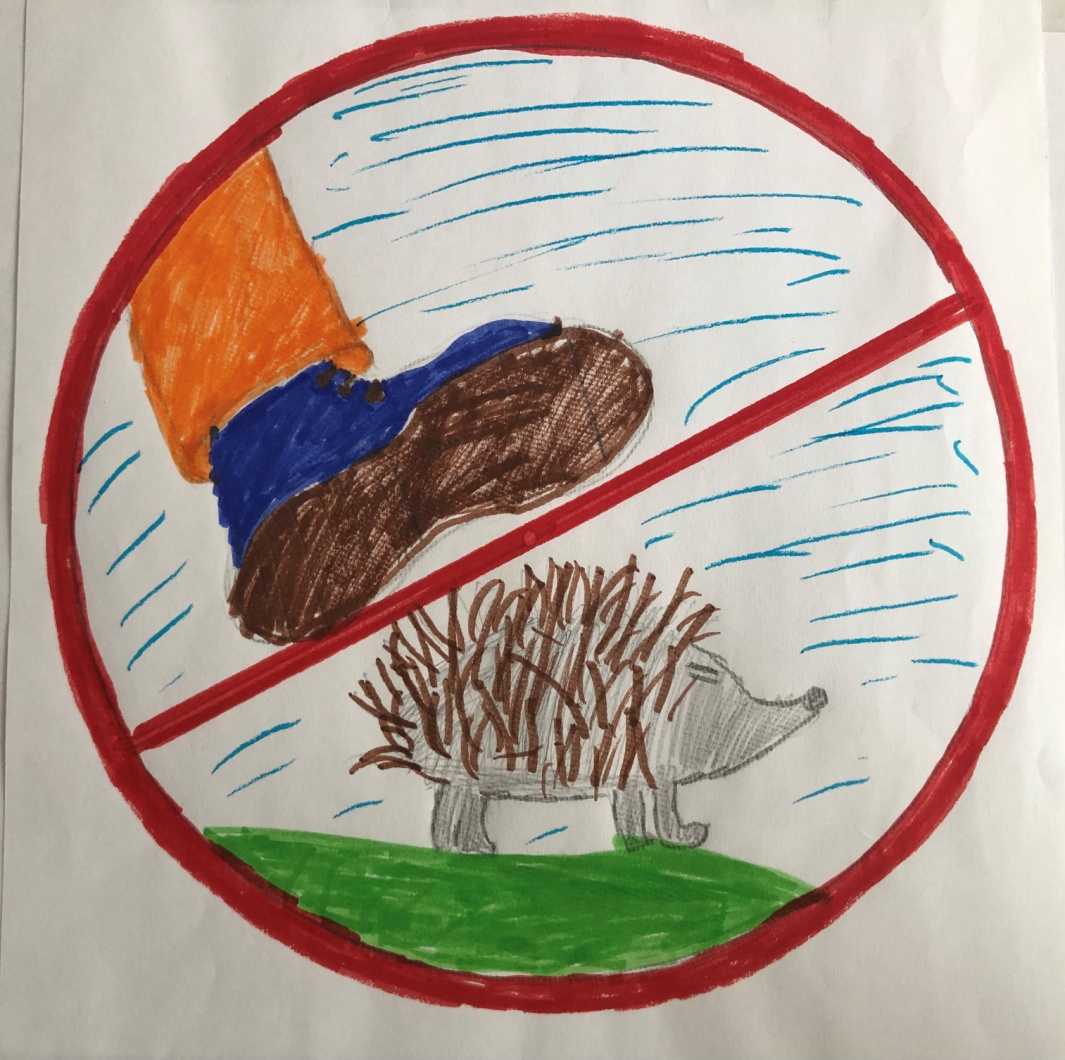 «Нельзя ловить ежей!»
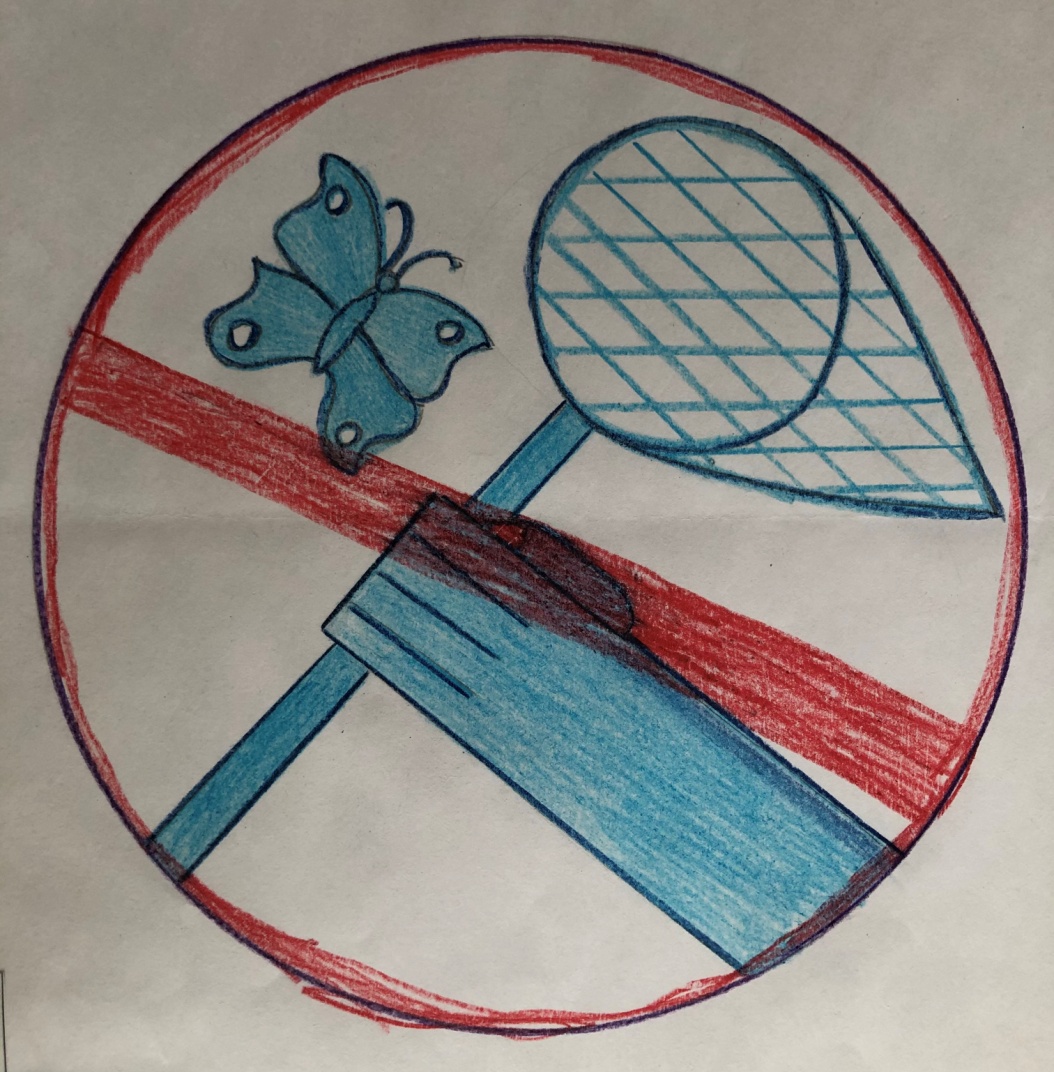 «Нельзя ломать скворечники!»
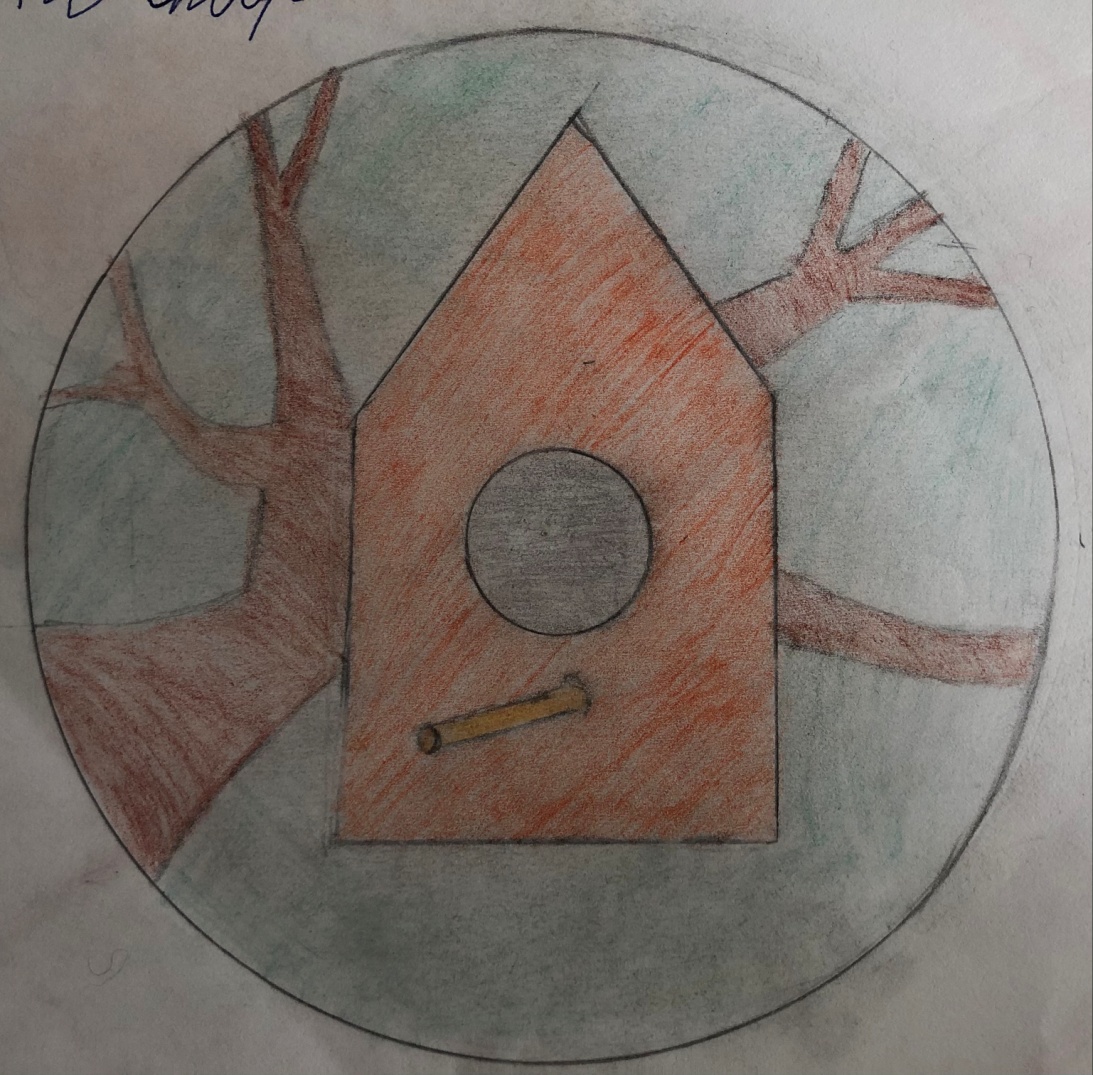 «Нельзя ловить насекомых!»